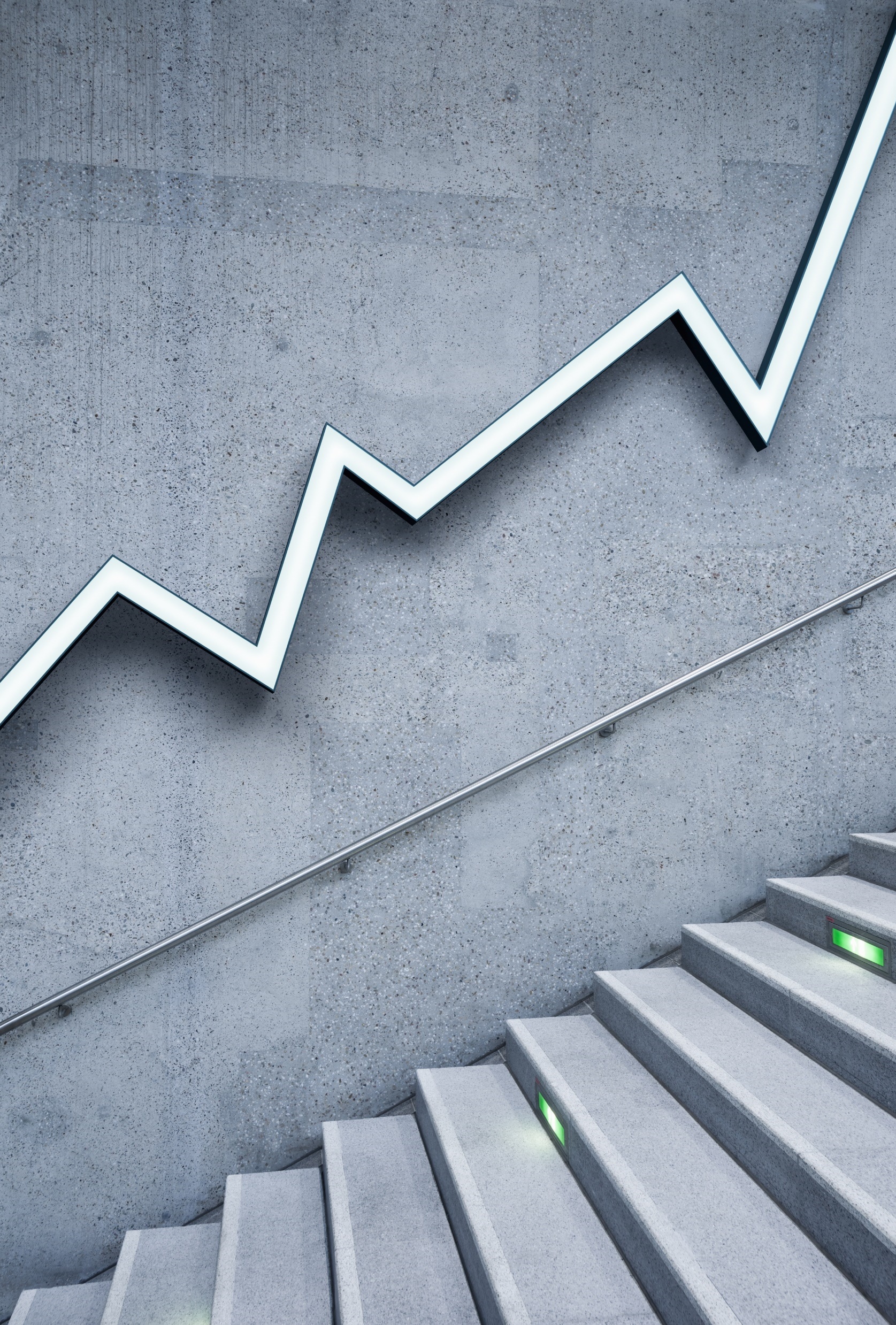 Цифровое право
Е.В.Шестакова
Лучшая цитата, отражающая ваш подход... "Это один маленький шаг для человека и огромный скачок для человечества".
— Нил Армстронг
Законодательное закрепление цифровой трансформации
21.01.2021
Что такое цифровые права?
Появился новый объект гражданских прав - цифровые права, которым будет посвящена отдельная статья ГК. Цифровыми признаются права, содержание и условия осуществления которых определяются по правилам информационной системы, отвечающей установленным законом признакам.
21.01.2021
Что такое цифровые права?
21.01.2021
Как регулируется электронная форма сделки?
Изменились правила о письменной форме сделки: к ней приравнено совершение сделки с помощью электронных и иных технических средств. Для совершения сделки в электронной форме необходима возможность воспроизвести ее содержание в неизменном виде на материальном носителе, а также достоверно определить волеизъявляющее лицо. При этом специальный способ определения лица может быть установлен в правовых актах или соглашении сторон.
В соответствии с новой редакцией ст. 160 ГК РФ к письменной форме сделки приравнивается сделка, совершенная с помощью электронных или иных технических средств, если с помощью таких средств содержание сделки можно воспроизвести на материальном носителе.
21.01.2021
Как регулируется электронная форма сделки?
В качестве аналога подписи может быть использован любой способ, позволяющий достоверно определить лицо, выразившее волю на совершение сделки. Представляется, что в качестве таких способов могут выступать, в частности, любые разновидности электронной подписи, предусмотренные Федеральным законом от 06.04.2011 № 63-ФЗ «Об электронной подписи». При этом другими законами могут быть предусмотрены специальные требования к аналогу подписи.
21.01.2021
Использование устройств
21.01.2021
Что такое смарт-контракты?
Введена норма об использовании так называемых смарт-контрактов: по условиям сделки возникающие из нее обязательства могут исполняться без отдельного волеизъявления сторон путем применения информационных технологий.
После идентификации пользователей в информационной системе дальнейшее их поведение подчиняется алгоритму компьютерной программы. Лицо, приобретающее цифровое право, получит этот объект автоматически при наступлении определенных обстоятельств. Сделка будет исполнена без дополнительных распоряжений сторон: у продавца будет списано цифровое право, а у покупателя деньги.
21.01.2021
Как  реализованы иные электронные средства?
Дополнительно реализуются возможности электронных средств голосования, такие средства будут использованы во многих направлениях, например, при голосовании на собрании, формировании документа, подтверждающего оплату товара, заключении договора номинального счета, договора страхования. Но при этом устанавливаются и запреты на совершение отдельных видов сделок, так  составление завещания с помощью технических средств не допускается.
Очень важным аспектом является возможность установления запретов на электронные сделки, так будет установлена возможность введения запретов на осуществление действий, которые приведут к раскрытию информации третьим лицам.
21.01.2021
Какие существуют риски у цифровых прав?
Закон не будет предписывать, какие виды гражданских прав можно считать цифровыми. Иными словами, они будут создаваться по принципу открытого перечня. Их содержание и условия осуществления будет определять информационная система, сказано в принятом законе. Функция же закона будет заключаться в том, чтобы установить критерии, которым подобная информационная система должна отвечать.
Но все, что не урегулировано в Российской Федерации, подпадает одновременно под некий запрет, как сделки с криптовалютами, а это означает, что такие сделки будут осуществляться в тех странах, где существует уже сейчас открытое и понятное регулирование криптовалют.
21.01.2021
Какие существуют плюсы введения цифровых прав и сделок?
Новый закон дал дополнительные возможности покупателям интернет-магазинов, клиентам банков, страхователям и участникам коммерческих организаций. Также было легализовано автоматическое исполнение договоров, исключающее участие человека, и урегулирован оборот цифровых прав.
Закон имеет целью закрепление в гражданском законодательстве нескольких базовых положений, отталкиваясь от которых законодатель мог бы осуществлять регулирование рынка существующих в информационно-телекоммуникационной сети новых объектов экономических отношений
21.01.2021
Какое будущее у цифровых прав?
Никто из пользователей интернета не может быть полностью застрахован от мошенничества в цифровом мире. К сожалению, право в цифровом пространстве еще не до конца развито и не может гарантировать наказание за неправомерные действия в сети Интернета.
Принятая Конвенция о киберпреступности вызывает множество спорных вопросов и недовольств.
21.01.2021
Интернет сделки
21.01.2021
Пример цифровых прав
Инвестор может приобрести токены инвестиционного проекта, удостоверяющие следующие имущественные права:
а) права (требования) из договора займа, предоставленного лицу, привлекающему инвестиции;
б) права требовать размещения ценных бумаг по определенной цене;
в) права требовать передачи вещи (вещей) и т. д.
21.01.2021
Пример цифровых прав
Кто обладатель цифровых прав?
Обладателем цифровых прав является лицо, которое в соответствии с правилами информационной системы имеет возможность распоряжаться этим правом.
Как должна совершаться сделка?
Письменная форма сделки может считаться соблюденной также в случае совершения лицом сделки с помощью электронных либо иных технических средств, если эти средства позволяют воспроизвести на материальном носителе содержание договора в неизменном виде
21.01.2021
Пример цифровых прав
Договор розничной купли-продажи: он считается заключенным с момента выдачи продавцом покупателю в том числе электронного чека.
Покупатель может получить чек или бланк строгой отчетности не только на бумаге. Налоговая служба, как и ранее Минфин, указала, что продавец может направить документ:
- по электронной почте;
- с помощью СМС-сообщения;
- через мессенджер.
21.01.2021
Регулирование смарт-контрактов
Смарт-контракты регулируются в ч. 2 ст. 309 ГК РФ.
Положительными аспектами смарт-контрактов является прозрачность, поскольку можно отслеживать стадии исполнения «смарт-контракта» в режиме реального времени, а также высокая скорость работы. Примером может являться ежемесячное списание со счета абонента суммы, указанной в соглашении, за оплату домашнего Интернета.
21.01.2021
Регулирование смарт-контрактов
Смарт-контракт («умный контракт») – это компьютерная программа, которая отслеживает и обеспечивает исполнение обязательств.
Примеры смарт-контрактов
Самым простым примером использования смарт-контрактов является мультиподпись. С помощью такой подписи, участники договора могут заморозить определенную сумму монет на блокчейне так, что в случае необходимости ее потратить потребуются подписи более половины участников.
21.01.2021
Предпосылки дальнейшего развития норм цифрового права
Цифровое право, безусловно, будет развиваться дальше. Например, в настоящее время не урегулирован вопрос в отношении криптовалют.
Криптовалюты не являются нашим изобретением, но мы не можем от них отказаться просто волевым  решением, и конечно, нам придется с ними жить.
За рубежом давно признали, что криптовалюты нельзя запретить или игнорировать. И приняли соответствующие законы, позволяющие применять криптовалюты. Не во всех странах считают, что могут установить регулирование таких валют.
21.01.2021
Предпосылки дальнейшего развития норм цифрового права
21.01.2021
Нормативное регулирование применения электронных документов в судопроизводстве
21.01.2021
Использование электронных документов в административном, арбитражном и гражданском процессе
Федеральным законом «Об электронной цифровой подписи» от 06.04.2011 N 63-ФЗ урегулирована технология проставления (порядок создания и применения) той разновидности электронной подписи, которая использует метод ассиметричной криптографии (открытого ключа) - электронной цифровой подписи (ЭЦП). Следует отметить, что действие закона распространяется только на документы, образующиеся при совершении гражданско-правовых сделок.
21.01.2021
Использование электронных документов в административном, арбитражном и гражданском процессе
21.01.2021
Виды подписей
21.01.2021
Виды подписей
21.01.2021
Использование электронных документов
В Гражданском кодексе России признается принципиальная возможность использования электронных документов и электронно-цифровой подписи в гражданско-правовых отношениях. Согласно Гражданскому кодексу, информация представляет собой объект гражданских прав, а электронные документы могут закреплять гражданские права и обязанности. Так, статья 160 Гражданского кодекса предполагает возможность заключения сделок в электронной форме.
Одновременно электронные документы используются в рамках гражданского процесса согласно Гражданскому процессуальному кодексу.
21.01.2021
Использование электронных документов
По просьбе взыскателя судебный приказ может быть направлен судом для исполнения судебному приставу-исполнителю, в том числе в форме электронного документа, подписанного судьей усиленной квалифицированной электронной подписью (Статья 140 ГПК РФ).
Исковое заявление, подаваемое посредством заполнения формы, размещенной на официальном сайте суда в информационно-телекоммуникационной сети "Интернет", содержащее ходатайство об обеспечении иска, подписывается усиленной квалифицированной электронной подписью (Статья 131 ГПК РФ).
21.01.2021
Использование электронных документов
Изъятие электронных носителей информации не допускается, за исключением случаев, когда (Статья 164.1 УПК РФ):
1) вынесено постановление о назначении судебной экспертизы в отношении электронных носителей информации;
2) изъятие электронных носителей информации производится на основании судебного решения;
3) на электронных носителях информации содержится информация, полномочиями на хранение и использование которой владелец электронного носителя информации не обладает, либо которая может быть использована для совершения новых преступлений, либо копирование которой, по заявлению специалиста, может повлечь за собой ее утрату или изменение.
21.01.2021
Использование электронных документов
Административное исковое заявление, заявление, жалоба, представление и иные документы могут быть поданы в суд на бумажном носителе или в электронном виде, в том числе в форме электронного документа, подписанного электронной подписью в порядке, установленном законодательством Российской Федерации, посредством заполнения формы, размещенной на официальном сайте суда в информационно-телекоммуникационной сети "Интернет" (статья 45 КАС РФ).
21.01.2021
Использование электронных документов
Лица, участвующие в деле, вправе получать с использованием информационно-телекоммуникационной сети "Интернет" копии судебных актов, выполненных в форме электронных документов, извещения, вызовы и иные документы (их копии) в электронном виде, за исключением документов, содержащих информацию, доступ к которой в соответствии с законодательством ограничен.
21.01.2021
Каким образом осуществляется передача информации и ее защита?
Федеральный закон «Об информации, информатизации и защите информации» является основным, фундаментальным законодательным актом в структуре информационного права, который регулирует отношения возникающие при: «осуществлении права на поиск, получение, передачу, производство и распространение информации; применение информационных технологий; обеспечение защиты информации».
21.01.2021
Каким образом осуществляется передача информации и ее защита?
21.01.2021
Новые подходы ВС РФ
Указание электронной почты в иске
В процессуальных кодексах указано, что суд может извещать о времени и месте судебного заседания лиц, участвующих в деле, с их согласия путем направления им извещений или вызовов по электронной почте (ч. 1 ст. 96 КАС РФ, ч. 4 ст. 1 ГПК РФ, ч. 5 ст. 3 АПК РФ). Верховный суд РФ решил, что такое согласие на извещение по электронной почте может быть выражено, в частности, посредством указания адреса электронной почты в тексте обращения в суд, а также при подаче обращения в суд в электронном виде посредством заполнения соответствующей формы, размещенной на официальном сайте суда в интернете.
21.01.2021
Новые подходы ВС РФ
Документы в электронном виде 
Верховный суд РФ напомнил про разницу между документами в электронном виде. Их можно направлять в суд в двух вариантах. Первый — в виде электронного образа документа. Это отсканированная копия бумажного документа. Второй вариант — электронный документ, то есть созданный в электронной форме без предварительного документирования на бумажном носителе и подписанный электронной подписью. Обращение в суд (исковое заявление, ходатайство и т.д.) может быть подписано простой электронной подписью.
21.01.2021
Новые подходы ВС РФ
Обязательные извещения в бумажном виде 
Если суд располагает сведениями о том, что лицам известно о начавшемся процессе, то он может извещать их о времени и месте судебного заседания или совершении отдельных процессуальных действий, в том числе в судах апелляционной, кассационной и надзорной инстанций, путем размещения соответствующей информации на официальном сайте суда в интернете. Но в некоторых случаях суд обязан направлять извещения в бумажном виде. В частности, если речь идет: о восстановлении пропущенного срока подачи апелляционной (частной), кассационной, надзорной жалобы или представления; о принятии к производству заявления, представления о пересмотре судебного акта по новым или вновь открывшимся обстоятельствам; о назначении судебного заседания после принятия итогового судебного акта по делу.
21.01.2021
Новые подходы ВС РФ
Подготовка и рассмотрение дела с использованием документов в электронном виде
Проект мирового соглашения (проект соглашения о примирении) может быть представлен в суд в виде электронного документа, подписанного сторонами усиленной квалифицированной электронной подписью, либо в виде электронного образа документа, содержащего графические подписи сторон, заверенного простой электронной подписью одной из сторон.
Доказательства, подтверждающие распространение определенной информации в сети "Интернет", до обращения заинтересованного лица в суд могут обеспечиваться нотариусом. При оценке таких доказательств суд не вправе признать недопустимым обеспеченное нотариусом доказательство только на основании того, что нотариус не известил о времени и месте его обеспечения владельца сайта или иное лицо, которое предположительно разместило в сети "Интернет" информацию, относящуюся к предмету спора (статья 67 ГПК РФ, статья 71 АПК РФ, статья 84 КАС РФ).
21.01.2021
Новые подходы ВС РФ
Выполнение судебных актов в форме электронного документа
Судебные акты, в том числе заочное решение, особое мнение судьи, за исключением судебных актов, содержащих сведения, составляющие охраняемую законом тайну, а также иных судебных актов, указанных в части 2 статьи 474.1 УПК РФ, могут быть выполнены (изготовлены) в форме электронного документа
По просьбе (ходатайству) взыскателя при наличии технической возможности судебный приказ может быть выполнен и направлен судом общей юрисдикции в форме электронного документа, подписанного судьей усиленной квалифицированной электронной подписью.
21.01.2021
Новые подходы ВС РФ
Размещение судебных актов в Интернете
Посредством размещения на официальном сайте суда в сети "Интернет" в режиме ограниченного доступа направляются:
копия судебного акта - лицам, участвующим в деле, но не явившимся в судебное заседание, - органам государственной власти, органам местного самоуправления, иным органам и организациям при рассмотрении дела в порядке, предусмотренном законодательством о гражданском судопроизводстве, в случае наличия технической возможности (часть 1 статьи 214, часть 2 статьи 227 ГПК РФ);
судебный акт - лицам, участвующим в деле, при рассмотрении дела в порядке, предусмотренном законодательством о судопроизводстве в арбитражных судах (статьи 177, 186 АПК РФ);
21.01.2021
Порядок подачи в суды документов в электронном виде
С учетом удаленности населенных пунктов в Российской Федерации подача исковых заявлений в электронном виде очень важна, поскольку именно таким образом сторона, будь то истец или ответчик может отстоять свои права в суде. Ранее с учетом сложности перелета, затрат на гостиницы для многих представительство в суде и защита своих интересов были просто не доступны. 
Очень важным документом, регулирующим порядок подачи документов, является  Приказ Судебного департамента при Верховном Суде РФ от 27.12.2016 N 251 (ред. от 27.08.2019) "Об утверждении Порядка подачи в федеральные суды общей юрисдикции документов в электронном виде, в том числе в форме электронного документа".
21.01.2021
Онлайн договоры: особенности подготовки  и оформления
21.01.2021
Онлайн договоры
21.01.2021
Проблемы резервирования опубликованных на сайте договорных условий и подтверждения условий договора
При заключении договора привычным образом, клиент и продавец сталкиваются прежде всего с необходимостью соблюдения порядка заключения договора, а именно — вопросами оферты.
На сайте же может находиться информация, которая:
- является офертой;
- не является офертой.
21.01.2021
Проблемы резервирования опубликованных на сайте договорных условий и подтверждения условий договора
“Click-wrap” — соглашения с предоставлением возможности ознакомиться с условиями договора и в случае согласия — нажать кнопку “I accept” (Я согласен). То есть, не нажав этой кнопки, нет возможности завершить сделку.
“Brows-wrap” — клиенту предоставляется возможность перейти по гиперссылке и при желании — ознакомиться с условиями. “Здесь возникает множество спорных вопросов в связи с тем, что фактически можно завершить сделку, не открыв условия соглашения”.
В случае “web-wrap”-соглашений потенциальный клиент открывает страницу сайта, и далее высвечивается надпись о том, что продолжая пользоваться этим сайтом он принимает условия соглашения.
21.01.2021
Проблемы резервирования опубликованных на сайте договорных условий и подтверждения условий договора
21.01.2021
Проблемы резервирования опубликованных на сайте договорных условий и подтверждения условий договора
Момент заключения договора
В Евросоюзе существует два варианта для определения момента заключения договора: используются так называемое “правило почтового ящика” — договор заключен в момент отправки акцепта или “правило доставки” — это момент получения акцепта.
В Великобритании применяется следующий подход: если существует риск задержки получения информации (как, например, при заключении договоров по электронной почте), то применяется правило “почтового ящика”; если это мгновенная коммуникация, при которой задержки невозможны (как при заключении договоров через Web-сайт), то должно действовать “правило доставки”.
21.01.2021
Электронная цифровая подпись
21.01.2021
Проблемы ЭЦП
Проблема идентификации субъекта (лица), подписавшего ЭД
            ЭП не дает возможность определить с абсолютной точностью лицо, подписавшее ЭД. Проблема надлежащей идентификации субъекта и неопределенности субъектного состава, выражается в том, что достоверность идентификации участника электронных отношений возможна только при применении субъектом усиленной КЭП. Во всех остальных случаях - применение простой ЭП, IP‑адреса, доменного имени, логинов и паролей — идентификация лица, участвующего в данных правоотношениях сторон, является недостоверной.
21.01.2021
Проблемы ЭЦП
Проблема территориальной подсудности
Проблема в том, что субъект коммерческой деятельности в Интернете может не иметь офиса. Единственным его идентифицирующим признаком выступает адрес веб-сайта или веб-сервера.   При этом оферент может разместить оферту, находясь в другой стране, а акцептант — отправить акцепт с  персонального компьютера, находясь, например, в купе поезда или с борта самолета.
21.01.2021
Проблемы ЭЦП
Отсутствие законодательства и критериев, предъявляемым к электронным документам
Законодательство не регламентирует порядок составления, передачи, архивного хранения ЭД. Нет критериев достоверности сведений, содержащихся в электронных документах. В законе не прописана процедура защиты интересов потребителей, заключающих электронные сделки.
4.Проблематичность представления ЭД, подписанного ЭП, в суд в качестве доказательства
Несмотря на то, что законодатель допускает представление в суд письменных доказательств в виде электронных документов (ст. 41, п. 3 ст. 75, п. 2 ст. 126 АПК РФ), в силу ст. 64 и 75 АПК РФ,доказательства должны быть приобщены к делу, то есть представлены на бумажном носителе.
21.01.2021
Проблемы ЭЦП
5. Недостатки электронного взаимодействия
Порядок электронного взаимодействия коммерческих структур с банками, ФНС и различными фондами  закреплен их ведомственными инструкциями. Вместе с тем работники указанных структур перестраховываются и игнорируют просьбу клиента о блокировке ЭП даже при наличии заявления.
21.01.2021
Рекомендации
21.01.2021
Рекомендации
21.01.2021
Риски подделки ЭЦП
21.01.2021
Рекомендации
При возникновении криминальных ситуаций, важно обращаться своевременно в МВД.
С целью недопущения возможных споров тех лиц, которые хотят видеть в договоре подпись руководителя или требуют копии документов по сделкам, например: сотрудники пенсионного возраста, сомневающиеся контрагенты, ФНС или банки — есть смысл предусмотреть в договоре следующее:
— электронные документы дублировать бумажными;
— ставить оттиск факсимиле подписи руководителя на электронных документах.
В последнем случае при распечатке ЭД на них отображается копия собственноручной подписи руководителя организации, что успокоит сомневающихся лиц.
21.01.2021
Способы защиты в суде нарушенных прав по договорам, подписанным ЭЦП
Нарушение целостности электронно-цифровой подписи
Согласно сообщениям оператора – общества с ограниченной ответственностью «Компания «Тензор» от 26.02.2018 в 08:49:38, от 26.02.2018 в 17:05:38, от 27.02.2018 в 08:06:39 и от 28.02.2018 в 15:07:12, представленная отчетность не была обработана в связи с ошибкой – нарушением целостности электронно-цифровой подписи (л.д.56-59).
Протокол проверки отчетности, согласно которому представленная отчетность не прошла форматно-логический контроль, был сформирован и передан страхователю 12.03.2018.
Фактически, как это следует из материалов дела, протокол контроля сведений, являющийся основанием для устранения указанных в нем ошибок и повторения всей процедуры представления сведений, был получен страхователем лишь 12.03.2018, в связи с чем исправленные сведения были представлены в управление Пенсионного фонда в тот же день 12.03.2018.
21.01.2021
Способы защиты в суде нарушенных прав по договорам, подписанным ЭЦП
2. Использование ЭЦП в «Банк-клиенте»
В Решении от 11 апреля 2019 г. по делу № А27-29061/2018 (Арбитражный суд Кемеровской области (АС Кемеровской области) суд установил нарушения в части отчетности по валютным операциям.
Исходя из материалов дела об административном правонарушении, в карточке образцов подписей и оттиска печати резидента указана организация ООО «СГМК-Трейд», дата заполнения карточки 03.11.2015. Правом первой подписи (группа А) наделены Галкин Е.О., Курилов Д.П., правом второй подписи (Группа Б) Баканова О.В. и Сергеева Т.Г. Документы от ООО «СГМК-Трейд» представлялись в уполномоченный банк посредством системы «Клиент-Банк». Правом электронно-цифровой подписи обладают вышеперечисленные лица.
21.01.2021
Цифровые доказательства
21.01.2021
Цифровые доказательства в суде
Электронная переписка должна быть заверена нотариусом. 
Обычные скриншоты и распечатки суд может признать недостаточно достоверными. 
Суть любого судебного спора заключается в том, что стороны доказывают те или иные факты, обосновывающие их позицию. В большинстве случаев на истца возлагается обязанность доказать, например, был ли ему причинен ущерб, образовалась ли перед ним задолженность, была ли осуществлена юридическая процедура с нарушением требований закона и т.п. – перечень можно продолжать очень долго. С другой стороны, ответчик может либо признать иск, либо возражать против него, приводя свои контрдоказательства и доводы. Между тем, даже при пассивности ответчика суд может отказать лицу в иске, если последнее не представит достаточных доказательств, обосновывающих его правоту.
21.01.2021
Цифровые доказательства в суде
Направление в суд электронных документов 
Развитие государственных электронных сервисов «МойАрбитр» (для арбитражных судов) и «Правосудие» (для судов общей юрисдикции) привело к тому, что все большее количество обращений подается в суд с их помощью – в виде электронных документов. Электронные документы бывают двух видов: (1) полностью созданные на компьютере, (2) отсканированные версии печатных документов. И в том, и в другом случае их представление в суд требует обязательного заверения электронно-цифровой подписью. Электронно-цифровая подпись (ЭЦП) – это цифровой аналог собственноручной подписи, необходимый для идентификации отправителя электронного документа. Существует несколько типов ЭЦП.
21.01.2021
Цифровые доказательства в суде
Представление фотографий, аудио- и видеозаписей 
В ходе судебного спора часто возникает необходимость в представлении суду аудио- или видеозаписей. Например, аудиозапись телефонного разговора с должником может свидетельствовать о том, что должник признает долг, а видеозапись с камер наблюдения в производственном цеху – о том, что работник не явился на свое рабочее место или крал вверенное ему имущество предприятия. Во многих спорах такие записи могут исполнять роль главного доказательства и требуют правильного оформления в судебном процессе, а именно соблюдения следующих правил: Аудио- или видеозапись должна быть представлена в суд на защищенном носителе, не позволяющем перезаписать или изменить информацию на нем в дальнейшем. Для этих целей используются оптические диски CD-R или DVD-R. Вместе с аудио- или видеозаписью «в комплекте» должна идти стенограмма – письменная запись зафиксированного разговора или описание записанного на видео события.
21.01.2021
Цифровые доказательства в суде
Использование электронной переписки 
Не менее важным доказательством зачастую становится электронная переписка, особенно если взглянуть на то, какой массовый характер она приобрела в последние годы. В настоящее время 90% всех деловых коммуникаций осуществляется через электронную почту и мессенджеры, а бумажный оборот утрачивает свою информационную функцию, оставаясь больше для того, чтобы легализовать правоотношения, уже возникшие между сторонами. Что касается сообщений, переданных посредством электронной почты, то таковые могут быть использованы в качестве доказательства в споре в следующих обстоятельствах: если такой способ обмена информацией предусмотрен в договоре между сторонами спора с указанием конкретных «официальных» адресов электронной почты ответственных сотрудников (Постановление Арбитражного суда Дальневосточного округа от 05.08.2014 г. №Ф03-3226/2014 по делу №А73-12821/2013)
21.01.2021
Рекомендации
21.01.2021
Подходы судов к толкованию содержания электронной переписки
Для установления достоверности электронной переписки необходимо:
1) Идентифицировать отправителя и получателя;
2) Установить полномочия отправителя и получателя на принятие соответствующих решений, составляющих предмет переписки;
3) Установить аутентичность (подлинность) непосредственного электронного сообщения.
21.01.2021
В договоре нужно предусмотреть
21.01.2021
Осмотр сайта в сети Интернет в рамках судебного разбирательства
Согласно ст. 58 ГПК суд может произвести осмотр и исследование письменных или вещественных доказательств по месту их хранения или месту их нахождения в случае невозможности или затруднительности доставки их в суд. 
Осмотр и исследование доказательств производятся судом с извещением лиц, участвующих в деле, однако их неявка не препятствует осмотру и исследованию. В случае необходимости для участия в осмотре и исследовании доказательств могут быть вызваны эксперты, специалисты, свидетели. 
При осмотре и исследовании доказательств по месту их нахождения составляется протокол.
21.01.2021
Обратите внимание!
21.01.2021
Виды экспертиз
21.01.2021
Цифровые активы и цифровые деньги
В российской практике понятие цифровых денег не узаконено. Однако в мировой практике уже давно используются альтернативные криптовалюты. 
Криптовалюта упоминается в проекте закона о цифровых финансовых активах. Более того, там указано, что законным средством платежа в России она не станет.
Цифровым активом являются любые данные, записанные в бинарном формате, на которые распространяются права пользования и собственности (фильмы, музыка, книги, документы и т.д.).
21.01.2021
Смарт-контракты как форма совершения сделок
Письменная форма будет считаться соблюденной при выражении воли с помощью технических средств, если:
Согласно условиям принятия волеизъявления достаточно совершения указанных действий (например, из условий вытекает, что нажатия клавиши "ОК" достаточно для полноценного волеизъявления);
Из сложившегося в соответствующей сфере деятельности обычая следует, что таких действий достаточно.
21.01.2021
Смарт-контракты как форма совершения сделок
Смарт-контракт" (компьютерная программа):
самостоятельно устанавливает, все ли условия исполнены, какие нарушения допущены;
принимает соответствующие решения об исполнении и завершении сделки, выдаче денег либо иного имущества, наложении и списании неустоек, блокировке счета и т.д.
21.01.2021
Анализ зарубежного законодательства, регулирующего блокчейн-технологии и обращение криптовалют
За рубежом, в отличие от Российской Федерации, законодательство о криптовалютах достаточно бурно развивается. Самой ближайшей страной, где узаконены криптовалюты, является Белоруссия. 
21 декабря 2017 года президент республики Беларусь, Александр Лукашенко подписал декрет «О развитии цифровой экономики».
21.01.2021
Анализ зарубежного законодательства, регулирующего блокчейн-технологии и обращение криптовалют
В Австралии криптовалюты введены в обиход еще с 2013 года. Резервный банк Австралии определил Bitcoin как альтернативу валютам разных стран и платежную систему.
В Великобритании в 2015 году Правительство согласилось с тем, что использование цифровых валют представляет минимальные риски для финансовой стабильности и кредитно-денежной системы.
На уровне Евросоюза ЕЦБ определил Bitcoin как конвертируемую децентрализованную виртуальную валюту. В 2015 году суд Евросоюза приравнял биткоины и другие криптовалюты к традиционным деньгам.
В США формально криптовалюты признаются.
21.01.2021
Обзор судебной практики по спорам, связанным с использованием криптовалют и блокчейна
В связи с отсутствием законодательного регулирования важным является вопрос признания криптовалюты в качестве товара или денежных средств. Так как отсутствие законодательного регулирования не говорит о том, что криптовалюты не существует в принципе. 
При этом суды не спешат признавать криптовалюту «иным имуществом», непоименованным в гражданском законодательстве РФ, и включать его в конкурсную массу должника (Определение Арбитражного суда города Москвы от 05.03.2018 г. по делу No А40 124668/17 71-160 Ф).
21.01.2021
Интеллектуальные права в сфере Интернет
21.01.2021
Понятие интеллектуальных прав в Интернет
21.01.2021
Понятие интеллектуальных прав в Интернет
21.01.2021
Понятие интеллектуальных прав в Интернет
21.01.2021
Виды интеллектуальных прав, подлежащие охране
21.01.2021
21.01.2021
Способы защиты интеллектуальной собственности в Интернет
Законы об авторских правах распространяются, безусловно, и на Интернет. Нет никаких ограничений или сᴨециальных оговорок о том, что в Интернет нормы авторского права действуют как-то иначе. В глазах закона об авторских правах нет разницы - опубликована фотография авторская работа в журнале или на web-сайте.
Размещая свои работы в Интернет, авторы сохраняют на них все права. Люди выставляют в Интернет свои статьи или фотографии для того, чтобы другие могли ознакомиться с ними, а не для того, чтобы они могли делать с ними все, что хотят. Автору принадлежит эксклюзивное право решать, как его работа будет использована.
21.01.2021
Защита товарных знаков и брендов в сети
1. Доменное имя идентично или сходно до степени смешения с товарным знаком или знаком обслуживания, правообладателем которых владелец является. Согласно п. 13 информационного письма Президиума ВАС РФ от 13.12.2007 N 122 вопрос о сходстве обозначений до степени смешения является вопросом факта. Как правило, он решается судом без назначения экспертизы.
2. У владельца доменного имени нет прав или законных интересов в отношении его.
Так, одним из примеров может служить дело, в котором компания "Алибаба Групп Холдинг Лимитед" обратилась в арбитражный суд города Москвы с исковым заявлением к "Холмрук Лимитед" с требованиями о запрете ответчику использования товарного знака и фирменного наименования ALIBABA в доменном имени alibaba.ru в Интернете и об обязании передать истцу права администрирования доменного имени.
21.01.2021
Защита товарных знаков и брендов в сети
3. Доменное имя было зарегистрировано и используется недобросовестно.
Понятие недобросовестности регистрации и использования доменного имени администратором домена раскрыто в параграфе 4(a)(iii) Единообразной политики по разрешению споров в связи с доменными именами, одобренной интернет-корпорацией по присвоению названий и номеров (ICANN), которая устанавливает следующие критерии:
(i) обстоятельства, указывающие на то, что администратор доменного имени зарегистрировал или приобрел доменное имя с основной целью его продажи, сдачи в аренду или передачи использования другим способом истцу, являющемуся правообладателем исключительного права на товарный знак, либо конкуренту истца за денежную сумму, превышающую подтвержденные расходы администратора доменного имени, прямо относящиеся к приобретению доменного имени;
(ii) администратор доменного имени зарегистрировал доменное имя с целью помешать правообладателю исключительного права на товарный знак использовать спорное доменное имя при условии, что раньше администратор доменного имени уже занимался подобного рода деятельностью
21.01.2021
Судебная практика в отношении использования товарного знака
При оценке правомерности или противоправности использования контента на сайте, имеющем товарный знак, суд решает вопрос коммерческого использования. При этом ВС особо подчеркнул некоммерческий характер произведений, что исключает их незаконное использование (№ 305-ЭС16-18302). "При разрешении указанного дела судами был сформирован новый подход, в соответствии с которым допускается цитирование любых произведений, охраняемых авторским правом, в том числе фотографий.
Запрещается использование идентичных товарных знаков.
21.01.2021
Доменные споры в российской арбитражной практике
Доменные споры являются достаточно небольшой категорией  споров. 
Доменные споры – это дела, вызванные использованием таких доменных имен, которые тождественны или сходны до степени смешения с товарными знаками или иными средствами индивидуализации юридических лиц, товаров, работ, услуг и предприятий. Далее в справке со ссылкой на статьи 1229, 1474, 1519 и 1539 Гражданского кодекса говорится о том, что владелец товарного знака имеет исключительное право и на размещение его в интернете, в том числе и в доменном имени.
21.01.2021
Инструменты правовой защиты авторских прав в сети
21.01.2021
Защита чести, достоинства, деловой репутации компании в сети
Поскольку в Интернете ежедневно публикуется достаточно много информации, поэтому стали возникать новые виды споров, касающиеся защиты репутации в сети.
В силу пункта 2 статьи 152 Гражданского кодекса Российской Федерации (далее – ГК РФ), если сведения, порочащие честь, достоинство или деловую репутацию гражданина, распространены в средствах массовой информации, они должны быть опровергнуты в тех же средствах массовой информации.
Согласно пункту 7 статьи 152 ГК РФ правила статьи 152 ГК РФ о защите деловой репутации гражданина соответственно применяются к защите деловой репутации юридического лица.
21.01.2021
Защита чести, достоинства, деловой репутации компании в сети
Публикация недостоверных сведений
В Определении ВС РФ от 28 июня 2018 г. по делу № А73-9769/2017 суд не поддержал истца в иске в отношении защиты чести и достоинства. 
Руководствуясь статьями 150-152 Гражданского кодекса Российской Федерации и разъяснениями, содержащимися в Постановлении Пленума Верховного Суда Российской Федерации от 24.02.2005 № 3 «О судебной практике по делам о защите чести и достоинства граждан, а также деловой репутации граждан и юридических лиц» и в Обзоре практики рассмотрения судами дел по спорам о защите чести, достоинства и деловой репутации , утвержденном Президиумом Верховного Суда Российской Федерации 16.03.2016, указали на то, что высказывания, содержащиеся в спорной статье, основаны, в том числе, на вступивших в законную силу судебных актах и сведениях, полученных в официальном порядке от органов государственной власти, и представляют собой оценочные суждения и мнение автора, которое сформировалось на основе указанных источников.
21.01.2021
Защита чести, достоинства, деловой репутации компании в сети
Соответствие действительности фраз
Решением Арбитражного суда Вологодской области от 30 мая 2019 года по настоящему делу заявленные требования удовлетворены частично. признаны сведения, размещенные в статье «Осторожно, школа!» https://premier.region35.ru/artikle/ostorozhno-shкolа на сайте в сети Интернет https://premier.region35.ru и в газете «Премьер-новости за неделю» от 3 июля 2018 года № 26 (1076) в печатном виде от имени автора статьи «Юлии Лавровой», а именно фразы: «Тем самым ответственность за ограничение доступа посторонних лиц в данное здание лежит в компетенции ГУП ВО «Вологдаоблстройзаказчик» (последнее предложение последнего абзаца раздела статьи, озаглавленного как «Некомпетентные»), «Здание пристройки к средней школе № 1 в городе Бабаево находится на балансе ГУП ВО «Вологдаоблстройзаказчик» и является собственностью Вологодской области» (абзац третий раздела статьи, озаглавленного как «А в это время...»), недостоверными
21.01.2021
Данные в цифровой экономике
21.01.2021
Реестры в работе юридических и физических лиц
21.01.2021
Единый государственный реестр недвижимости
Единый государственный реестр недвижимости (егрн) – это достоверный источник информации об объектах недвижимости на территории Российской Федерации.
Сведения можно найти на специальном сайте Росреестра.
Сведения, содержащиеся в ЕГРН, предоставляются в срок не более трех рабочих дней со дня получения органом регистрации прав запроса о предоставлении сведений, если иной срок не установлен Федеральным законом от 13.07.2015 № 218-ФЗ «О государственной регистрации недвижимости».
Срок передачи многофункциональным центром запроса о предоставлении сведений в Росреестра и срок передачи подготовленных Росреестром документов, содержащих сведения ЕГРН, в многофункциональный центр не должны превышать два рабочих дня соответственно со дня поступления запроса о предоставлении сведений в многофункциональный центр и со дня передачи такого запроса многофункциональным центром в Росреестр.
21.01.2021
Единый государственный реестр записей актов гражданского состояния
Единый государственный реестр записей актов гражданского состояния представляет собой систематизированный свод документированных сведений в электронной форме, получаемых в результате государственной регистрации актов гражданского состояния и совершения органами записи актов гражданского состояния иных юридически значимых действий в соответствии с настоящим Федеральным законом.
21.01.2021
Иные базы данных объединены на специальном портале Госуслуги
21.01.2021
Использование госуслуг
21.01.2021
Использование госуслуг
21.01.2021
Данные в цифровой экономике
Обеспечение благоприятных условий для сбора, обработки и хранения данных – одна из задач национальной программы "Цифровая экономика РФ". Что неудивительно, ведь количество формируемых данных постоянно растет: по экспертным оценкам, к 2025 году общемировой объем данных может достигнуть 163-175 зеттабайт (в 2018 году этот показатель составил 33 ЗБ), а их анализ становится инструментом для принятия эффективных решений в области государственного управления, повышения качества оказываемых государственных услуг, корректировки производственных и бизнес-процессов.
21.01.2021
Данные в цифровой экономике
21.01.2021
Новое в правовом регулировании
Уже ни один год обработка больших данных считается одним из важнейших направлений в области информационных технологий, непосредственно влияющих на глобальную технологическую конкурентоспособность (об этом прямо говорится, в частности, в Стратегии развития отрасли информационных технологий в Российской Федерации на 2014-2020 годы и на перспективу до 2025 года). Причем положения о необходимости развития и применения технологий Big data содержатся не только в стратегических, но и в отраслевых документах.
21.01.2021
Новое в правовом регулировании
Использование big data 
В Постановлении от 27 августа 2018 г. по делу № А09-1159/2018 (Двадцатый арбитражный апелляционный суд (20 ААС) суд рассматривал ситуацию привлечения компании к налоговой ответственности при использовании при проверке big data.
В соответствии с пунктом 1 статьи 246, статьей 143 Налогового кодекса Российской Федерации ООО «Торговая компания Прованс» в проверяемом периоде являлось плательщиком налога на прибыль организаций и налога на добавленную стоимость.
21.01.2021
Новое в правовом регулировании
Предложение кредитным организациям сервисов на основе big data
Условия использования Социальной сети определены в «Правилах пользования сайтом «ВКонтакте», которые размещены для всеобщего доступа в сети Интернет по адресу: https://vk.com/terms. В соответствии с указанными Правилами истцом разработаны и используются в рамках Социальной сети «Правила защиты информации о пользователях сайта VK.com», также доступные в сети Интернет по адресу: https://vk.com/privacy. 
Суд признал действия общества с ограниченной ответственностью «Дабл» по извлечению и последующему использованию информационных элементов из Базы данных пользователей Социальной сети «ВКонтакте» нарушением исключительных прав общества с ограниченной ответственностью «В Контакте» как изготовителя Базы данных пользователей Социальной сети «ВКонтакте» (Постановление от 6 февраля 2018 г. по делу № А40-18827/2017 Девятый арбитражный апелляционный суд (9 ААС).
21.01.2021
Практические вопросы соблюдения норм 152-ФЗ
Какие положения регулирует данный закон:
сбор, хранение и обработка персональных данных должна осуществляться в добровольном порядке. Гражданину должно быть предоставлено право выбора, соглашаться на обработку данных или нет;
исполнение данного постановления должно быть направлено на защиту и свободу граждан России, отхождения недопустимы;
обработка и хранение персональных данных следует осуществлять в рамках действующего законодательства. Должны быть соблюдены сроки и требования.
21.01.2021
Практические вопросы соблюдения норм 152-ФЗ
Какие положения не регулируются законодательством:
обработка данных не используется для личных целей физических лиц;
обработка и хранение информации, связанной с государственной тайной;
данные, полученные в результате проведения судебного разбирательства;
информация, которая относится к деятельности органов судебной власти.
21.01.2021
Требования к хранению данных
21.01.2021
Изображение гражданина как особый объект охраны: перспективы регулирования
Изображение гражданина представляет собой его индивидуальный облик, запечатленный в какой-либо объективной форме, например, на фотографии или в видеоролике (апелляционное определение судебной коллегии по гражданским делам Московского городского суда от 12 сентября 2017 г. по делу № 33-36381/2017, апелляционное определение судебной коллегии по гражданским делам Пермского краевого суда от 8 февраля 2017 г. по делу № 33-1506/2017).
21.01.2021
Изображение гражданина как особый объект охраны: перспективы регулирования
Фотография с изображением гражданина в части защиты персональных данных                                                                                                                                                                                                                                                                                                                                                                                                                                                                                                                                                                                                                                                                                                                                                                                                                                                                                                                                                                                                                                                                                                                                                                                                                                                                                                                                                                                                                                                                                                                                                                                                                                                                                                                                                                                                                                                                                                                                                                                                                                                                                                                                                                                                                    
По смыслу пункта 1 статьи 1521 Гражданского кодекса Российской Федерации, фотография является изображением гражданина , использование которого допускается только с согласия этого гражданина . Такое согласие не требуется в случаях, когда использование изображения осуществляется в государственных, общественных или иных публичных интересах.
Учитывая изложенное, суд приходит к выводу о том, что абзац первый пункта 4 Порядка в оспариваемой части не противоречит нормативным правовым актам большей юридической силы, прав и законных интересов административного истца не нарушает (Решение ВС РФ от 22 ноября 2018 г. по делу № АКПИ18-994).
21.01.2021
LegalTech для юриста предприятия
21.01.2021
Судебные системы для юристов
21.01.2021
Рекомендации
21.01.2021
Судебная практика
Надлежащее уведомление о рассмотрении кассационной жалобы
В качестве основания для восстановления процессуального срока заявитель ссылается на отсутствие в штате общества юриста, болезнь генерального директора.
В силу части 2 статьи 9 АПК РФ лица, участвующие в деле, несут риск наступления последствий совершения или не совершения ими процессуальных действий.
Учитывая изложенное, суд приходит к выводу, что доводы общества, приведенные в ходатайстве о восстановлении пропущенного процессуального срока, не свидетельствуют о пропуске указанного срока по независящим от заявителя причинам (Определение ВС РФ  от 10 сентября 2019 г. по делу № А57-19738/2018).
21.01.2021
Электронные правовые системы
В начале 90-х годов были созданы почти все известные на сегодня в России справочные правовые системы: Консультант Плюс, Гарант, Кодекс и Референт. Сегодня на российском рынке информационных юридических услуг работает около  десяти фирм-разработчиков коммерческих юридических компьютерных систем. Лидерами по количеству пользователей и объемам выручки, с большим отрывом от всех остальных, являются три системы: КонсультантПлюс, Гарант и Кодекс.
Некоммерческая интернет-версия СПС Консультант плюс доступна на сайте. В свободном доступе круглосуточно основные документы федерального законодательства (Кодексы, законы, Постановления правительства, основные Приказы), новые документы (за последние 14 дней) и списки всех документов с краткой информацией (справками).
21.01.2021
Системы проверки контрагентов
В последнее время достаточно актуальным является вопрос проверки контрагентов. В этой связи необходимо обратиться к Общедоступным критериям самостоятельной оценки рисков для налогоплательщиков, используемым налоговыми органами в процессе отбора объектов для проведения выездных налоговых проверок (утв. приказом ФНС России от 30 мая 2007 г. № ММ-3-06/333@ "Об утверждении Концепции системы планирования выездных налоговых проверок"). Но проверку контрагентов возможно проводить и в режиме онлайн. В настоящее время проверку контрагентов возможно осуществить на сайте nalog.ru
21.01.2021
Системы проверки контрагентов
21.01.2021
Контрольно-кассовая техника с онлайн передачей данных
С 2017 года осуществляется переход на контрольно-кассовую технику с передачей данных онлайн.
С 15 июля 2016 года вступил в силу Федеральный закон № 290-ФЗ «О внесении изменений в Федеральный закон «О применении контрольно-кассовой техники при осуществлении наличных денежных расчетов и (или) расчетов с использованием платежных карт» и отдельные законодательные акты Российской Федерации».
21.01.2021
Контрольно-кассовая техника с онлайн передачей данных
21.01.2021
Маркировка продукции
В 2016 году в России в качестве эксперимента начала вводится маркировка продукции. Изначально система обязательной маркировки, разработанная ФНС России, распространялась только на меховые изделия. Центр развития перспективных технологий оценил полученные результаты: к декабрю 2018 года данная система позволила вывести из незаконного оборота большую часть рынка. 
Маркировка продукции не является нашей разработкой, понятие маркировки уже давно закреплено в международных документах.
21.01.2021
Маркировка продукции
21.01.2021
Этапы маркировки
21.01.2021
Участие в торгах
Электронные торги — это современный способ выбора поставщика (или покупателя), при котором процесс покупки и продажи совершается на специализированных сайтах — электронных торговых площадках (ЭТП) в интернете. Покупать и продавать можно товары, работы или услуги.
Существует целый рад электронных площадок, на которых проводятся электронные торги.
Официальным сайтом для госзакупок является сайт  https://zakupki.gov.ru/
21.01.2021
Участие в торгах
Открытые электронные процедуры по госзакупкам проходят на восьми площадках:
«Сбербанк-АСТ».
«ЕЭТП».
«АГЗ РТ».
«РТС-тендер».
ЭТП Газпромбанк.
АО «РАД».
Национальная электронная площадка.
ЭТП «ТЭК-ТОРГ».
21.01.2021
Виды электронных торгов
21.01.2021
Иные средства цифровизации, используемые юристами
В целях совершенствования информационного обеспечения органов и организаций прокуратуры Российской Федерации утверждена Концепция цифровой трансформации органов и организаций прокуратуры Российской Федерации до 2025 г. 
Российским нотариатом создана электронная инфраструктура, повысившая безопасность и сохранность юридически значимых сведений, скорость и качество получения нотариальных услуг. Базой для этой инфраструктуры стала созданная Минюстом России и Федеральной нотариальной палатой Единая информационная система нотариата.
21.01.2021
Рекомендации
21.01.2021
Экспертный анализ основных инструментов и технологических решений
Искусственный интеллект и блокчейн сегодня являются мощными двигателями инновации, которые вносят кардинальные изменения во все аспекты жизни общества и обещают рост глобальной экономики. Будущее уже наступило: появляются автомобили-роботы и вежливые искусственные ассистенты, способные назначать встречи от вашего имени, ведя естественное и вполне осмысленное общение. А с приходом новых платформ взаимодействия участникам больше не придется доверять «ненадежным» посредникам вроде Facebook, Yahoo или Equifax.
21.01.2021
Экспертный анализ основных инструментов и технологических решений
21.01.2021
Обзор интерактивной карты компаний, предлагающих услуги в сфере LegalTech
Сервисы налогообложения
В этой связи возможно воспользоваться специальными сервисами на сайтах госорганов, например на сайте налоговой.
В целях повышения качества информирования налогоплательщиков, а также доступности информации, размещенной на информационных стендах территориальных налоговых органов создан сервис «Информационные стенды» (https://stand.nalog.ru/).
21.01.2021
Обзор интерактивной карты компаний, предлагающих услуги в сфере LegalTech
21.01.2021
Обзор интерактивной карты компаний, предлагающих услуги в сфере LegalTech
Кадровое делопроизводство
Минтруд разработал законопроект о проведении с 1 апреля по 31 декабря 2020 г. эксперимента по переводу кадрового документооборота в электронный вид без дублирования на бумаге.
Работодатели присоединяются к эксперименту добровольно и самостоятельно определяют перечень участвующих в нем документов, структурные подразделения, где он будет проводиться, а также вид ЭП. Исключение - трудовые и ученические договоры, договоры о материальной ответственности, которые должны подписываться только УКЭП.
21.01.2021